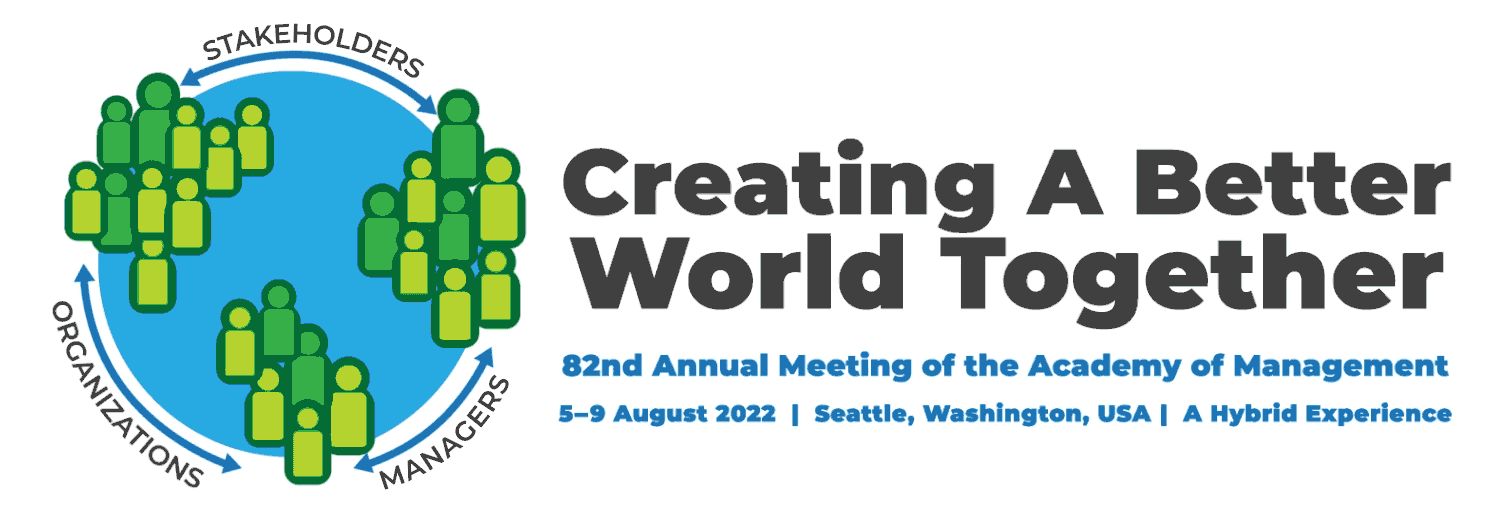 Presentation Title
Subtitle and additional details
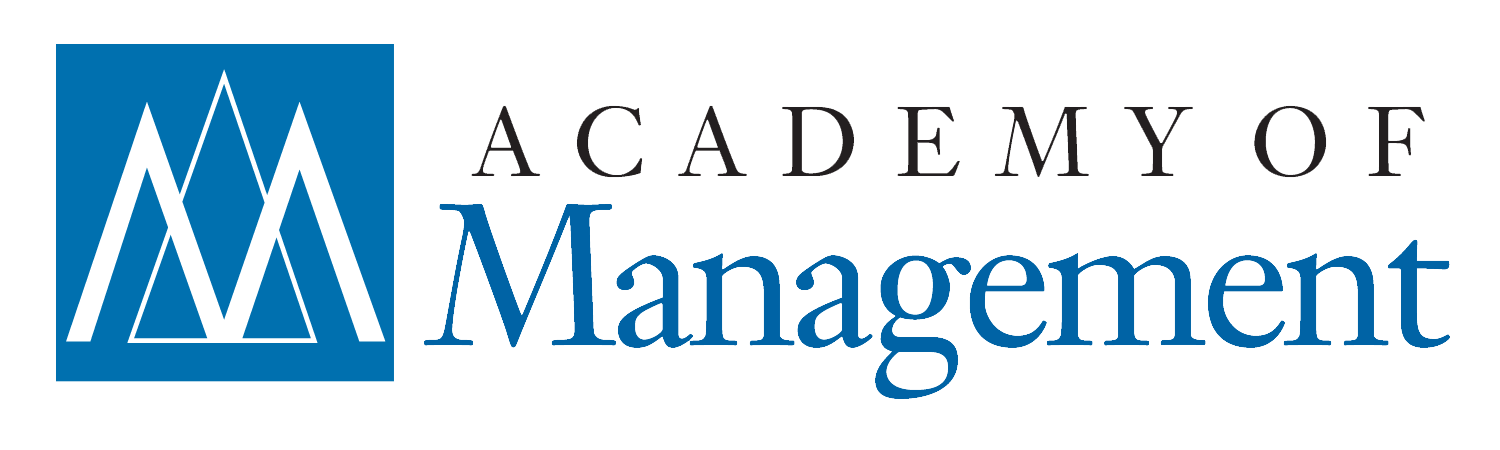 Date/Author/Presenter/Division Name
Additional information
[Speaker Notes: Randye – run down of typical procedures that we primarily support DIGs with – perhaps calling out some of the Treasurers on the call with examples for context 

Reminder of current non-in person office reality with electronic payments only (good example of needing to adapt to our changing realities as Lucy raised just before)]
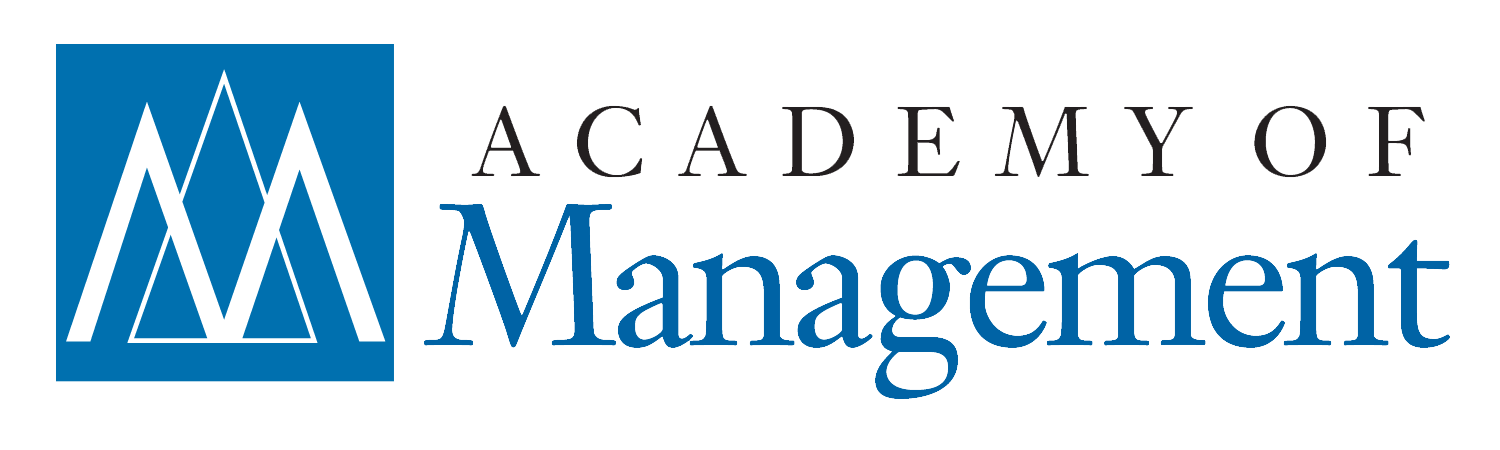 Subtitle and additional details
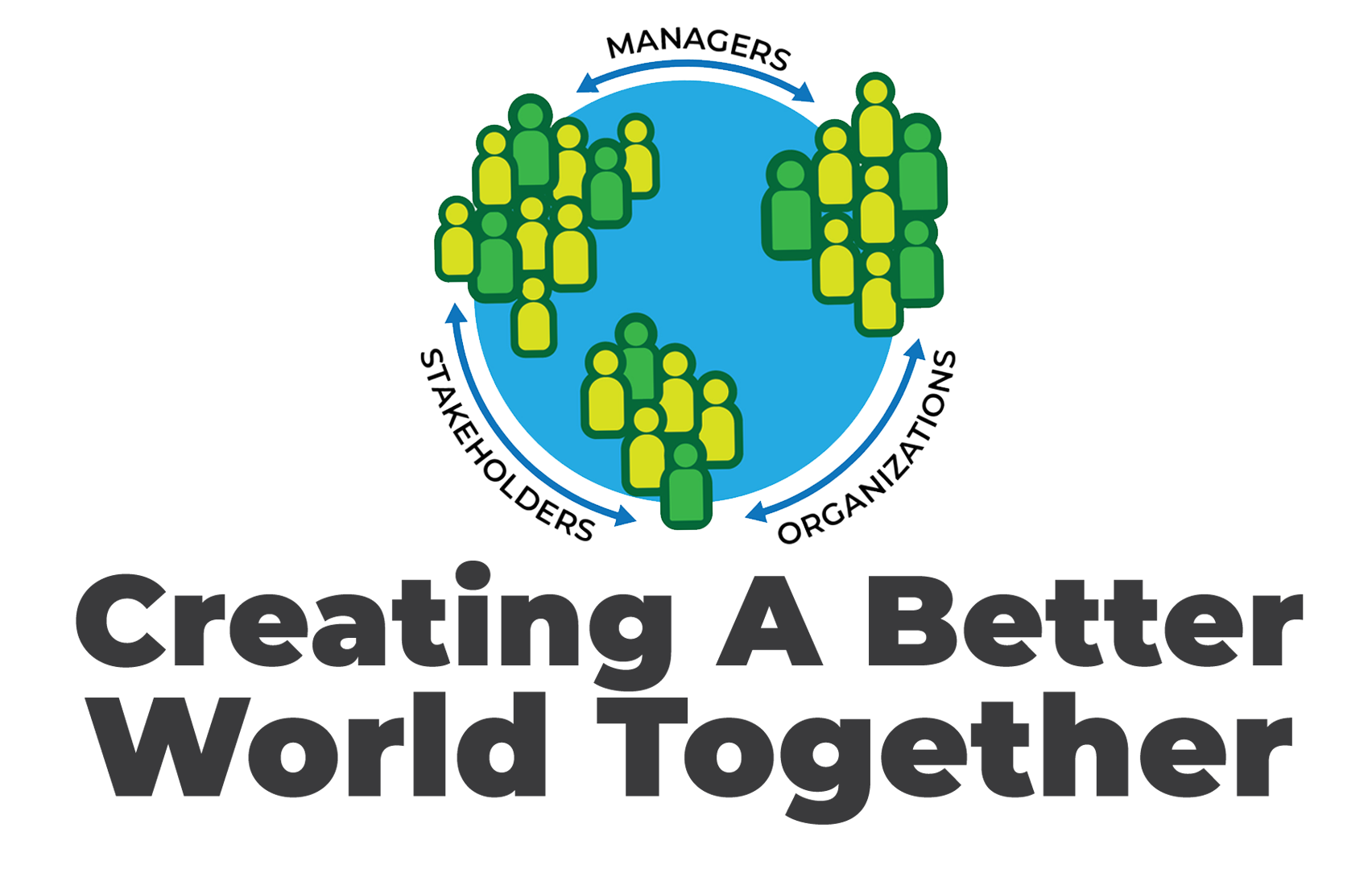 Presentation Title
Date/Author/Presenter/Division Name
First Level
Second Level
Third Level
Fourth Level
Fifth Level